Jak uczy się mózg ?
Przekonajmy się
2 krótkie zabawy przeprowadzimy w klasie 5 oraz w klasie 3. Obserwatorzy będą mieli za zadanie dokładnie zaobserwować przebieg zabawy w jednej  i w drugiej klasie. Potem podzielą się z nami wnioskami.
W kl.5
Siadamy do ławek , witamy się przybijając sobie piątkę
Wypowiadamy swoje imię i do niego owoc lub warzywo na tę literę co imię, następnie kolejna osoba powtarza i dodaje swoje itd.
W kl.3
Witamy się  przybiciem piątki lub innym wymyślonym sposobem
Wypowiadamy swoje imię + nazwa państwa i powtarzamy  w taki sam sposób jak w kl. 5
Wnioski :
Gdzie lepiej się czuliście w kl.5 czy w kl.3?
Tradycyjne ustawienie ławek
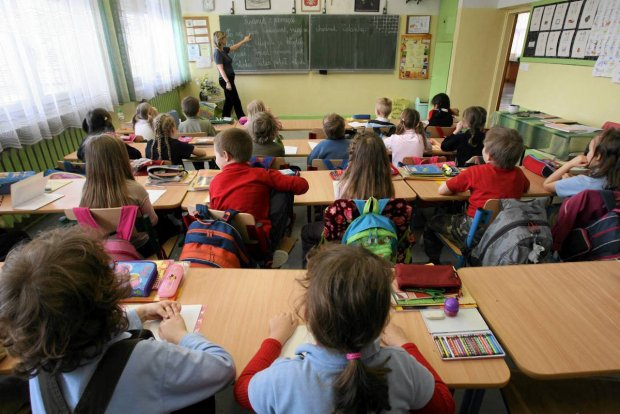 A może inaczej?
Czy ustawienie ławek ma wpływ na efektywność uczenia się?
Ma ogromny wpływ na panujące między dziećmi relacje, a więc również na efektywność procesu uczenia się

Jeśli ławki ustawione są w sposób tradycyjny, to utrudniamy dzieciom kontakt. Widzą swoje plecy, nie mogą z sobą rozmawiać, nie widzą, co robią inne osoby i nie mogą sobie pomagać.
Jak uczy się mózg ?
Mózg składa się z płatów, z których każdy ma swoje funkcje i zadania do spełnienia, najważniejszy jest PŁAT CZOŁOWY , który jest odpowiedzialny za :
myślenie, 
pamięć,
planowanie,
 ocenę emocji i kontrolę nad nimi.
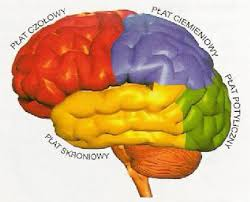 Każda nasza czynność uruchamia określone struktury w mózgu.
 Ważne!  ucząc się – uruchamiamy określone struktury, nie poprzez instrukcje, jak to zrobić, lecz poprzez działanie, wykonanie danej rzeczy 
ponieważ proces uczenia się polega na tworzeniu jak największej ilości połączeń między neuronami mózgu, czyli synaps.
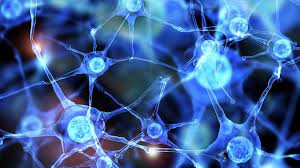 Mózg uczy się poprzez:
RUCH
( raczkowanie, ruchy naprzemienne, skakanie, jazda na rowerze)
Skoro potrzebujemy ruchu to zapraszam do zabawy
Stajemy w kręgu będziemy skakać i powtarzać komendy do przodu , do tyłu, w prawo, w lewo
Robimy i mówimy:
Skaczemy do przodu, skaczemy do tyłu , skaczemy w lewo,skaczemy  w prawo itd.
Robimy to co mówi prowadzący, ale mówimy na odwrót
Teraz robimy na odwrót , ale mówimy to samo, co prowadzący
Mózgowe reprezentacje zmysłów
Ćwiczenie : dopasuj symbole do sfer w mózgu , które odpowiadają za ruch, węch ,słuch wzrok
2.  Zmysły
Lepiej zapamiętamy , gdy dotkniemy, powąchamy, posmakujemy, obejrzymy , posłuchamy
3. Doświadczanie - aktywność (działanie własne,  ciekawość)
1. Mózg uczy się tego, co go interesuje
nasz mózg nie reaguje na to, co jest obiektywnie ważne czy słuszne, lecz tylko na to, co sami uznajemy za istotne i znaczące na podstawie naszej własnej oceny
4. Stawianie pytań
Dziecko musi mieć możliwość  stawiania pytań , najlepiej pytań   otwartych


O co możesz zapytać widząc ten obrazek?
5. Poprzez zabawę
Zabawa w smoki , rycerze i księżniczki
6. Naśladowanie
Istnieją neurony  lustrzane, które uaktywniają się, gdy sami coś robimy lub obserwujemy i naśladujemy
7. Zapamiętywanie
„Dlaczego nasi uczniowie nie zapamiętują wiadomości, które im przekazujemy?”
Jednym z najważniejszych warunków utworzenia w mózgu silnych i trwałych połączeń neuronalnych są powtórzenia
Aby się czegoś nauczyć musimy powtarzać materiał.
Jak się uczyć , by się nauczyć?
Metody i techniki efektywnego uczenia się będziemy poznawać na kolejnych „Turkusowych środach” 
Dzisiaj tylko klucz do zapamiętywania: powtórki
Pamiętaj!
HARMONOGRAM POWTÓREK 
I powtórka: 15-minutowa - w tym samym dniu
II powtórka: 10-minutowa - następnego dnia
III powtórka: 5-minutowa - po 24 godzinach
Kolejne powtórki: 2-3 minutowe - przez 3-4 kolejne dni
8. Mózg uczy się gdy posiada motywację
Mózg jest organem, który ciągle ocenia, weryfikuje przydatność tego, co ma przyswoić, zadaje sobie pytania: 
Czy mi to się do czegoś przyda? Czy tego potrzebuję?
Najważniejsza jest więc motywacja wewnętrzna, która ma miejsce, gdy uczeń dąży do zaspokojenia potrzeb, wywołuje poczucie satysfakcji, kojarzy się z miłymi emocjami, sprawia przyjemność. 
Wydzielają się wtedy endorfiny m.in. dopamina (hormon szczęścia),
9. Mózg uczy się przy odpowiednim nastawieniu emocjonalnym
w dobrych relacjach międzyludzkich, 
Gdy mamy  poczucie bezpieczeństwa,
 pozytywne wzmocnienia, 
pochwały, zachęty
Mózg składa się z dwóch półkul – prawej i lewej.
Lateralizacja
CO TO JEST LATERALIZACJA?
Najprościej mówiąc jest to przewaga jednej strony ciała nad drugą 
w trakcie wykonywania różnych czynności

Jaką mamy lateralizację?

Doświadczenie- test
Test ręki
Weź coś do pisania i napisz swoje imię lub cokolwiek na kartce
Stańcie na przeciwko siebie ,  podaj mu kredkę 
( której ręki używałeś ?)
Test oka
Zrób dziurę na środku  kartki , przebij ołówkiem, długopisem
Weź kartkę do ręki , zbliż do oka i zobacz co widać przez dziurkę?
( do którego oka zbliżyłeś kartkę , którym spoglądałeś przez dziurkę?)
Test nogi
Kopnij piłkę
Skacz na jednej nodze

( której nogi używałeś?)
Test ucha
Posłuchaj tykania zegarka
O czym szumi muszla?

Którego ucha używałeś?
WYNIKI
Dominacja prawej ręki, oka, ucha , nogi
Lateralizacja prawostronna
Wszystko ok!

2. Dominacja lewej ręki , oka, ucha, nogi
Lateralizacja lewostronna
Wszystko ok!
3. Dominacja prawej i lewej strony, np. prawa ręka –lewe oko, lewa ręka-prawe oko
Lateralizacja skrzyżowana
Może powodować trudności w szkole
Jak pracować z dzieckiem ze skrzyżowaną lateralizacją?
Ogranicz dziecku bodźce takie jak: telefon, telewizor, tablet, ale też radio i grające zabawki. 
Czytajcie za to dużo książek. Kiedy czytasz, przesuwaj pod czytanymi wyrazami patyczkiem (np. do szaszłyków), żeby utrwalać prawidłowy obraz zapisu wyrazów i zdań od lewej do prawej.
Ćwicz rysowanie szlaczków od lewej do prawej strony, a jeśli dziecko zaczyna pisać, pilnuj, żeby nie pisało w stronę odwrotną.
Znajdź ćwiczenia z historyjkami obrazkowymi, gdzie obrazki są ułożone jeden obok drugiego i tutaj znowu w trakcie opowiadania tego, co widzicie, pokazuj obrazki palcem od lewej do prawej strony.
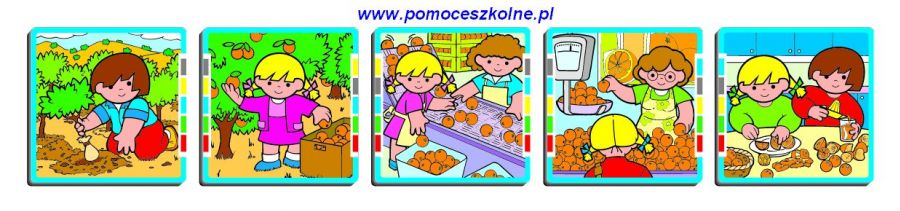 Rysujcie i kolorujcie
 Dużo się ruszajcie: grajcie w piłkę, skaczcie, wychodźcie na rower (chociaż nauka jazdy na rowerze może twojemu dziecku sprawiać trudność).
Bardzo ważne jest dla sprawnego, bardziej optymalnego rozwoju mózgu, a co się z tym wiąże, naszych możliwości, aby obydwie półkule rozwijały się harmonijnie.
Gimnastyka mózgu
Picie wody to podstawa!
Ruchy naprzemienne
Leniwe ósemki
Ćwiczenia oddechowe : sowa, pozycja Coo’ka, ziewanie energetyzujące

Zwykłe codzienne czynności, które zwykle wykonujesz ręką dominującą ( prawą- praworęczni, lewą- leworęczni), np. mycie zębów, podnoszenie kubka, użycie pilota, itd..
Style uczenia się
WZROKOWCY- uczą się patrząc

SŁUCHOWCY-  uczą się słuchając, słysząc samych siebie oraz dyskutując innymi

DOTYKOWCY- uczą się dotykając, doznając wrażeń na powierzchni skóry, łącząc dotyk z emocjami

KINESTETYCY ( RUCHOWCY) – uczą się poruszając rękami , nogami, ciałem
INNE ZMYSŁY- uczenie przez  wykorzystanie np. smaku, węchu
Jaki jest mój styl uczenia?
Będę wypowiadać słowa, wstaw plus w rubryce zgodnie z pierwszym skojarzeniem jakie przychodzi ci na myśl po usłyszeniu tego słowa. 
Jeśli po usłyszeniu słowa np. mama najpierw widzisz ją to + w rubryce widzę ( oko), jeśli pierwsze co ci przyszło do głowy to przytulenie , głaskanie to +  w rubryce dotyk( ręka),  a jeśli najpierw usłyszałeś mamę to + do rubryki słyszę ,( ucho)
Sposoby na pobudzenie  do nauki:
WZROKOWCU:
 Wykorzystuj obrazy, zdjęcia, mapy, wykresy, diagramy, prezentacje PowerPoint
 Wybieraj książki  bogate w formy graficzne
 Korzystaj z zakreślaczy w czasie robienia notatek, powtórek, przygotowań do testów
Rób fiszki dla  nowych zwrotów
Obrazami i słowami kluczowymi wzbogacaj wskazówki ustne
Mniej mów, więcej pokazuj
Posługuj się różnymi kolorami zapisując informacje w zeszycie
Zamiast słuchać oglądaj (zdjęcia i kontekst pozwolą lepiej zrozumieć treść usłyszaną)
 Oglądaj  filmy edukacyjne online- np. na Khan Academy
Rozwiązuj zagadki słowne np. krzyżówki polegające na wyszukiwaniu słów (oprócz wizualizacji na wzrokowca działa również słowo pisane)
Charakterystyczne cechy wzrokowca
lubi czytać, patrzeć, rysować
lepiej zapamiętuje informacje zapisane na papierze od tych zasłyszanych
ma dobre poczucie kierunków i równowagi
ma lepsze poczucie przestrzeni niż czasu
słów i poprawnej pisowni lepiej się uczy, gdy je widzi
woli czytać niż słuchać wykładu nauczyciela
jest zorganizowany
woli oglądać niż mówić czy słuchać
lepiej zapamiętuje twarze niż imiona
łatwo rozprasza się w hałasie
preferuje sztuki wizualne
łatwo zapamiętuje szczegóły, w tym kolory oraz układy przestrzenne
Charakterystyczne cechy słuchowca
Lubi samodzielnie głośno czytać
Nie boi się udzielać odpowiedzi ustnych, lubi wypowiadać się publicznie
Jest dobry w wyjaśnianiu
Pamięta imiona i twarze
Zwraca uwagę na efekty dźwiękowe występujące w filmach
Lubi muzykę
Czyta powoli
Dobrze działa w grupie
Nie może milczeć przez dłuższy czas
Najbardziej lubi ustne relacje
Myśli na głos, śpiewa lub nuci
Szybko uczy się wierszy, rymowanek, piosenek
Komunikuje się ze światem poprzez słowa i liczby
Sposoby na pobudzenie  do nauki:
SŁUCHOWCU:
 Korzystaj ze słownych skojarzeń do zapamiętywania faktów
 Wykorzystaj rytm, stukanie, klaskanie, piosenki
Oglądaj filmy edukacyjne
Wykorzystuj  pliki audio
Powtarzaj swoimi słowami omawiane kwestie
 Głośno powtarzaj to czego się uczysz 
Stosuj ustne prezentacje, pisemne instrukcje zadań łącz z relacjami ustnymi
Bierz udział w dyskusjach
Dużo czytaj
Sposoby na pobudzenie  do nauki
KINESTETYKU ( Ruchowca)
Korzystaj z  np.modeli
Korzystaj z fiszek w trakcie nauki (można je dotknąć i przenieść, co ułatwi ci naukę)
 Pisz i rysuj na dużych arkuszach papieru, gdyż to także jest aktywność fizyczna
Odgrywaj  scenki, ruszaj się 
Bierz udział w eksperymentach i zajęciach laboratoryjnych
 Wykonuj prezentacje,  projekty wzbogacone zabawami ruchowymi
Rób sobie przerwy w czasie nauki,  ucz się w krótkich blokach czasowych
Najlepiej  nauczysz się  w czasie aktywności fizycznej: biegania, jazdy na rowerze itp.
Chcemy coś zmienić?
Czy zostajemy w dwustuletniej  szkole pruskiej ?
Dlaczego Turkusowa środa?
Wizualizacja organizacji ( kartki kolorowe)
Zasady działania turkusowej organizacji
Robisz to, co potrafisz.
Robisz to, co potrzebne.
Jesteś za to odpowiedzialny.
To, co robisz, możesz zmienić, ale z zachowaniem 1, 2 i 3.
DZIĘKUJEMY!
Zapraszamy za miesiąc na kolejne spotkanie w Turkusową środę.